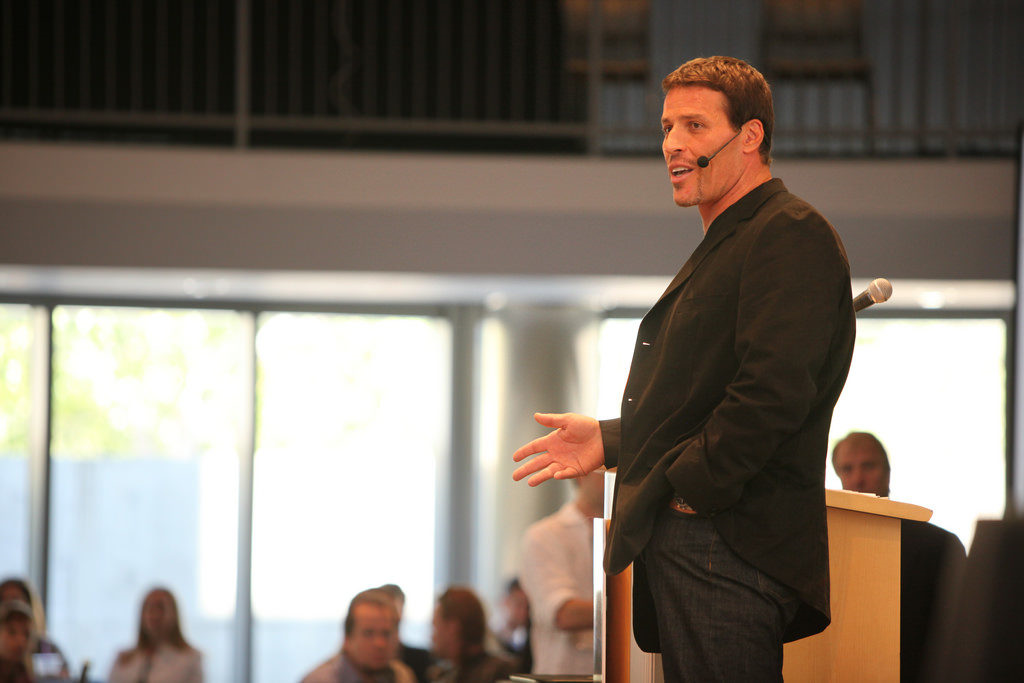 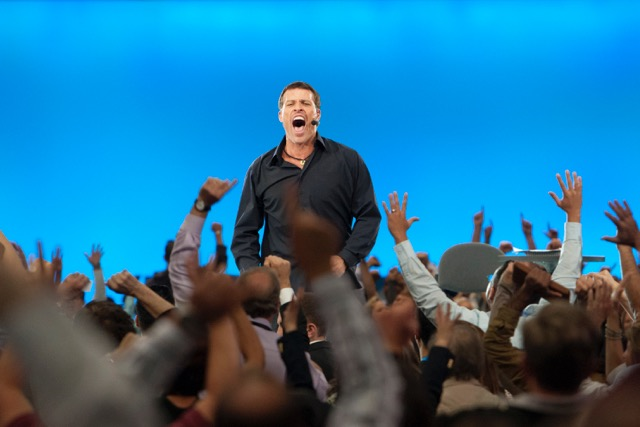 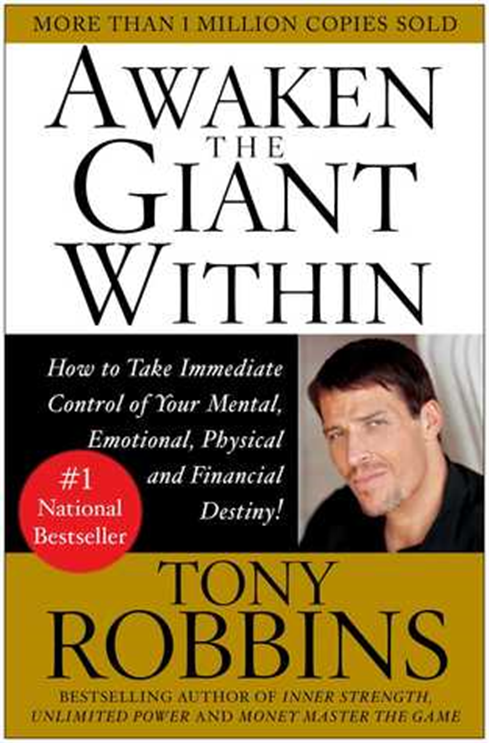 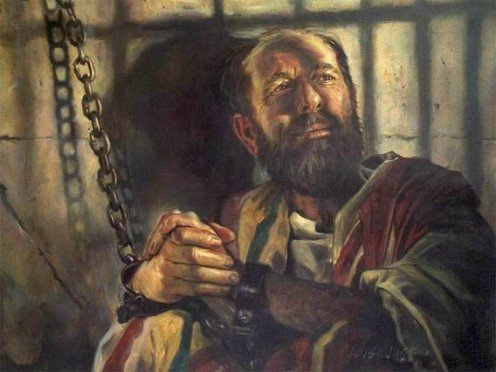 Awaken the Paul Within
2 Corinthians 5
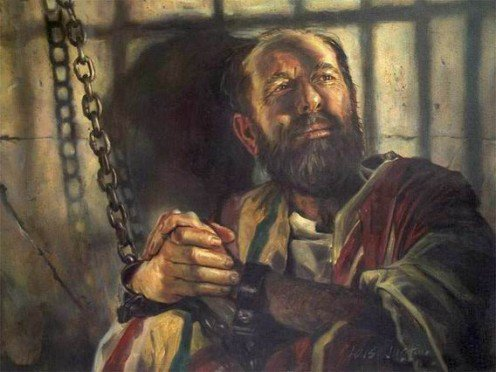 Awaken the Paul Within2 Corinthians 5
What Kept Paul Motivated?
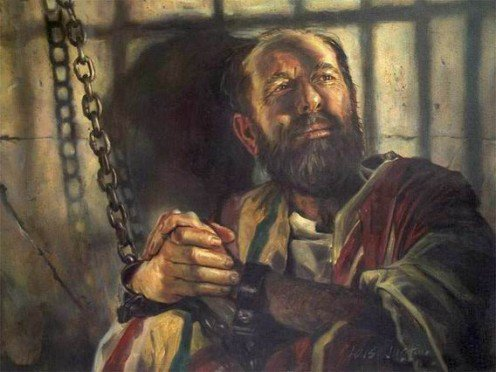 Awaken the Paul Within2 Corinthians 5
What Kept Paul Motivated?
1. PROSPECT OF A NEW “TENT” (vs 1-5)
All Christians share this hope (1 Cor. 15:50-57)
Should comfort us as we age (Eccl. 12:2-8)
The Holy Spirit guarantees it
If the thought of a “new tent” doesn’t appeal to us, we may love this world too much
It’s not about the accommodations, but the location
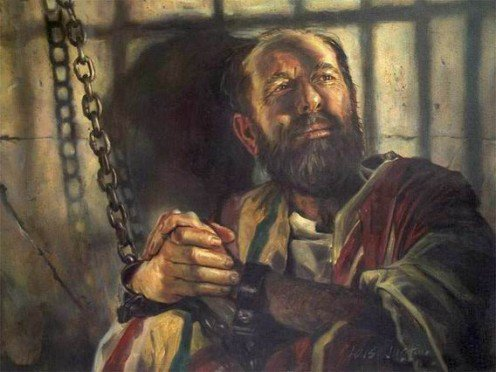 Awaken the Paul Within2 Corinthians 5
What Kept Paul Motivated?
2. DESIRE TO BE AT HOME WITH THE LORD (vs 6-9)
Can we say we “prefer” it? (vs 8)
A challenge in 21st Century America
Stephen (Acts 7:59)
Paul (Phil. 1:21-24)
If we really want to be with the Lord, we will really want to be pleasing to Him (vs 9)
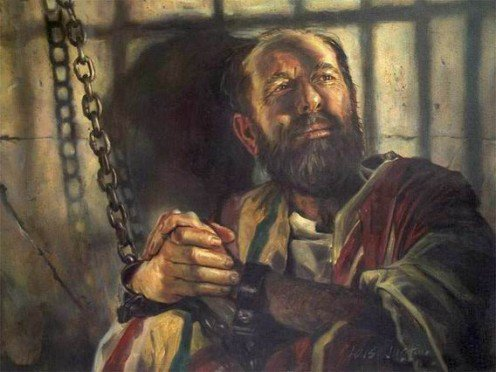 Awaken the Paul Within2 Corinthians 5
What Kept Paul Motivated?
3. EXPECTATION OF JUDGEMENT (vs 10)
All of us will appear 
We will get “whatever we deserve” [NLT]
Christians can be hopeful in Righteous Judgement
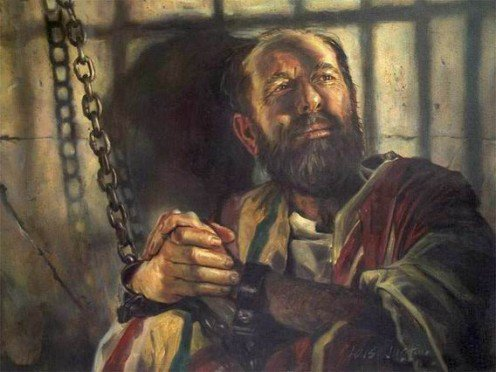 Awaken the Paul Within2 Corinthians 5
What Kept Paul Motivated?
4. KNOWING THE FEAR OF THE LORD (vs 11)
God wants us to know and keep His ways (Heb. 3:7-11)
Don’t “insult the Spirit of grace” (Heb. 10:28-31)
Fear God and keep His commandments (Eccl. 12:13)
The fear of the Lord ought to drive us to “persuade men”
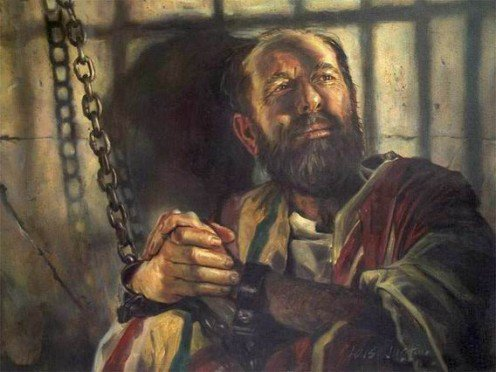 Awaken the Paul Within2 Corinthians 5
What Kept Paul Motivated?
5. THE LOVE OF CHRIST (vs 14-15)
Eph. 3:19; 5:1-2
Love even for the “Foremost of Sinners” (1 Tim. 1:15)
“Controls” / “constrains” – literally “presses”
The Love of Christ “compels” us to no longer live for self
Tell others to live “for Him who died… on their behalf”
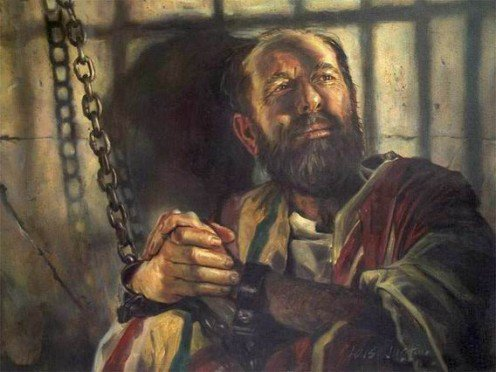 Awaken the Paul Within2 Corinthians 5
What Kept Paul Motivated?
6. THE HOPE OF RECONCILIATION (vs 18-19)
God “brought us back”
All have been alienated by sin (Rom. 3:23)
All must be reconciled to God
God reconciled the world to Himself “in Christ”
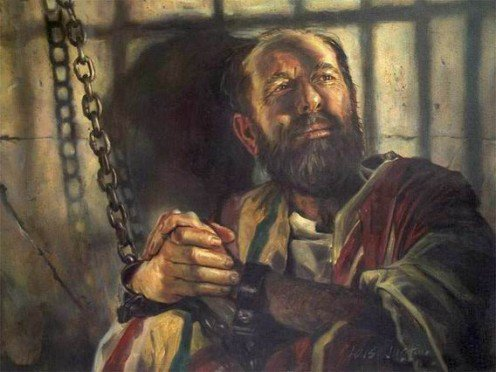 Awaken the Paul Within2 Corinthians 5
What Kept Paul Motivated?
Prospect of a new “tent”
Desire to be at Home with the Lord
Expectation of Judgement 
Knowing the Fear of the Lord
The Love of Christ 
The Hope of Reconciliation